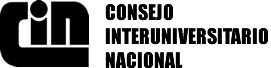 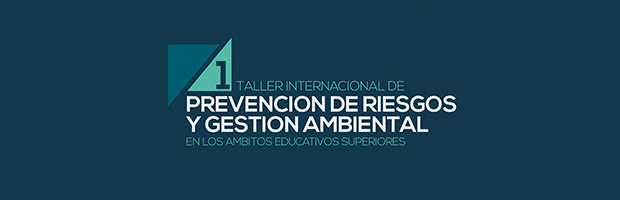 Panel Gestión Ambiental:

“Demanda pública ambiental: 
su articulación con el sistema universitario”

Dr. Homero M. Bibiloni
Director  Especialización en  Derecho Ambiental 
Facultad de Ciencias Jurídicas y Sociales de la UNLP
bibiloni@estudiodelaplaza.com.ar	      www.estudiodelaplaza.com.ar 		Homero Máximo Bibiloni
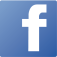 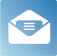 1.- MOTORES Y CHASIS EN EL SECTOR PÚBLICO
Paralelismo con el automovilismo 
(sobre motores y chasis)
SOPORTE VIGENTE
NECESIDADES ACTUALES
Carece de potencia
  Carece de velocidad
  Cumple objetivos en el tiempo
Variadas y Urgentes
  Necesitan respuestas creativas
  Ellas deben ser eficaces y eficientes
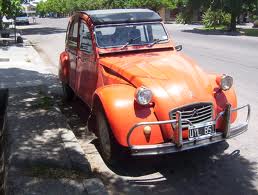 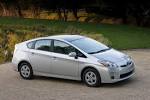 2
bibiloni@estudiodelaplaza.com.ar         		                                            		         www.estudiodelaplaza.com.ar
2.- CONCEPTO DE AMBIENTE
REALIDAD AMBIENTAL ES MÁS QUE LA FLORA Y LA FAUNA
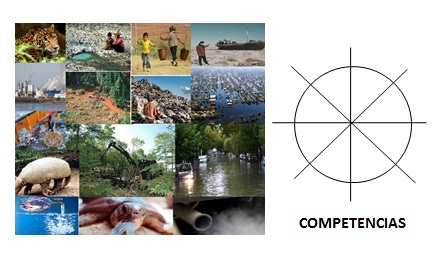 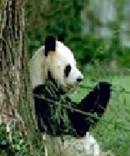 PROPIA
INTERDISCIPLINA
TRASLADADA
3
bibiloni@estudiodelaplaza.com.ar         		                                            		         www.estudiodelaplaza.com.ar
3.-  MULTICOMPETENCIALIDAD   e
 INTERDISCIPLINARIEDAD
3.1.- ESQUEMA CLÁSICO
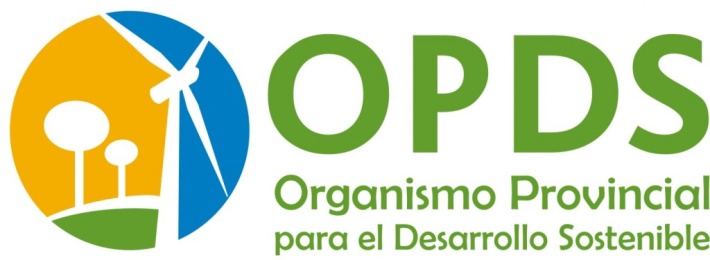 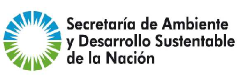 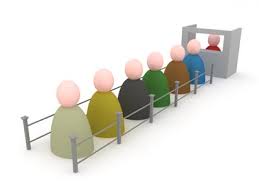 bibiloni@estudiodelaplaza.com.ar         		                                            		         www.estudiodelaplaza.com.ar
3.2.- ESQUEMA DESEABLE  
          VENTANILLAS MÚLTIPLES PARA RESOLVER LA COMPLEJIDAD DEL OBJETO
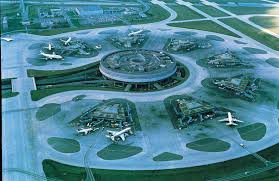 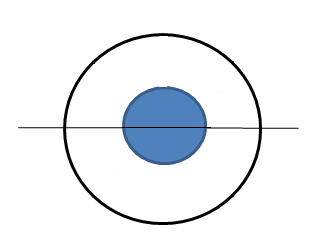 AMBIENTE
+
ECOSISTEMAS
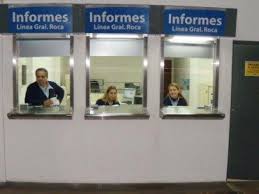 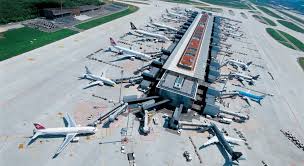 5
bibiloni@estudiodelaplaza.com.ar         		                                            		         www.estudiodelaplaza.com.ar
4.- FUNCIONAMIENTOS ADMINISTRATIVOS
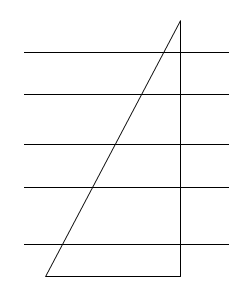 MINISTRO
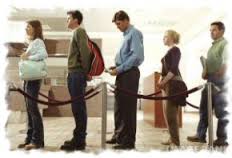 SECRETARÍA
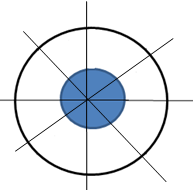 SUB SECRETARÍA
DIRECCIÓN
DEPARTAMENTOS
MESA DE ENTRADAS
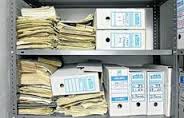 bibiloni@estudiodelaplaza.com.ar         		                                            		         www.estudiodelaplaza.com.ar
5.- COMETIDOS PÚBLICOS vs. LOGÍSTICA 
y PERSONAL DISPONIBLE
TEORÍA DE SISTEMAS
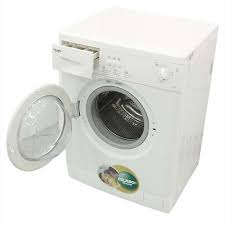 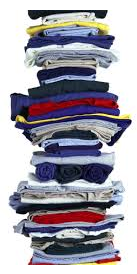 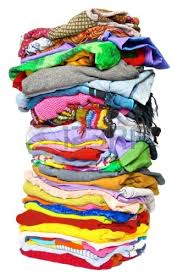 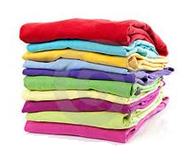 CARGA
 DEMANDA
RESULTADOS 
	MENORES A LOS 
	REQUERIDOS
PROCESAMIENTO
6.- PROBLEMAS DEL SISTEMA UNIVERSITARIO
6.1.- 	EXISTENCIA DE FORMATOS YA REALIZADOS PARA CUMPLIR ALGÚN 
	PROGRAMA QUE SE INTENTAN ADECUAR
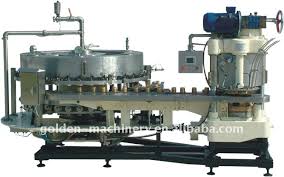 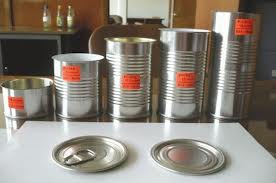 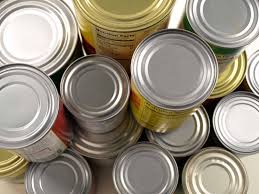 6.2.- 	TIEMPOS
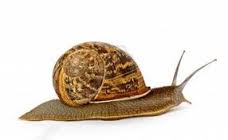 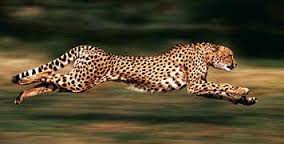 6.3.- 	RIGIDEZ EN LA ATENCIÓN DE LA DEMANDA 
	DEL REQUIRENTE EXTERNO
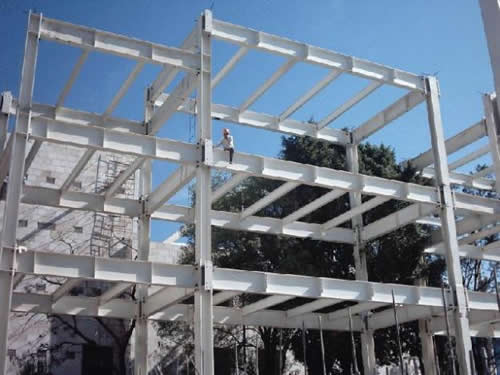 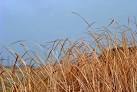 bibiloni@estudiodelaplaza.com.ar         		                                            		         www.estudiodelaplaza.com.ar
7.- ESTRATEGIA DE ARTICULACIÓN
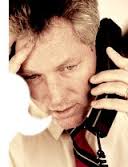 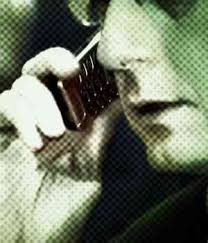 7.1.- 	LEVANTAR EL TELÉFONO
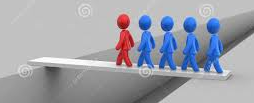 7.2.- 	CRUZAR LA CALLE
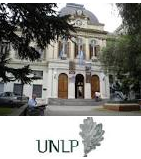 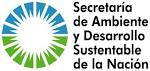 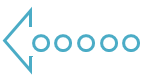 7.3.- 	CONOCER  AL OTRO Y SU ORGANIZACIÓN 
	(COMO LÍMITE DE LA IDEALIDAD)
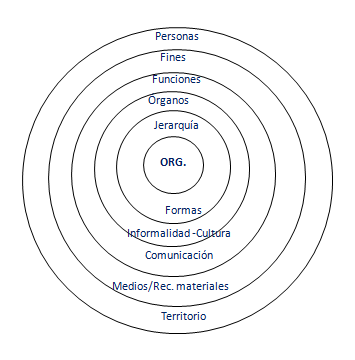 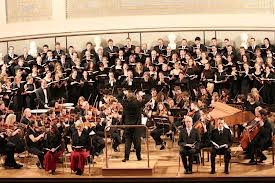 7.4.- 	ALGUNAS SITUACIONES OBSERVADAS
CAMBIAR EL ESQUEMA CLÁSICO
Vengo a proponerle… 
Hicimos un estudio que puede serle útil…
	(Suena a resolver más el problema propio que el ajeno)
¿Qué necesita?
¿Cómo podemos ayudarlo?
PREGUNTAS CLAVES
AFIRMACIONES CLAVES:
Trabajaremos para resolver su problema…
En esos tiempos no se puede..
Déjeme que voy a ver que puedo hacer y le contestamos en … días (∞)
DESTERRAR:
8.- FACILITACIÓN
8.1.- 	LISTADO DE FORTALEZAS
8.2.- 	ESTUDIO DE LOS PROGRAMAS PUBLICOS
8.3.- 	ESPEJAMIENTO Y VINCULACIÓN ENTRE FORTALEZAS Y PROGRAMAS
8.4.- 	VISITAS DE TRABAJO “CON SENTIDO MAYORISTA” AL DESTINATARIO
	PÚBLICO
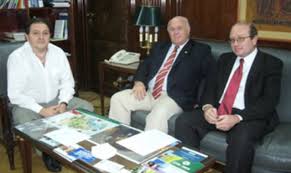 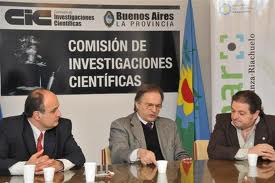 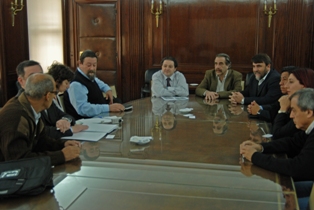 bibiloni@estudiodelaplaza.com.ar         		                                            		         www.estudiodelaplaza.com.ar
9.- ANTICIPACIÓN PARA PREVENIR RIESGOS
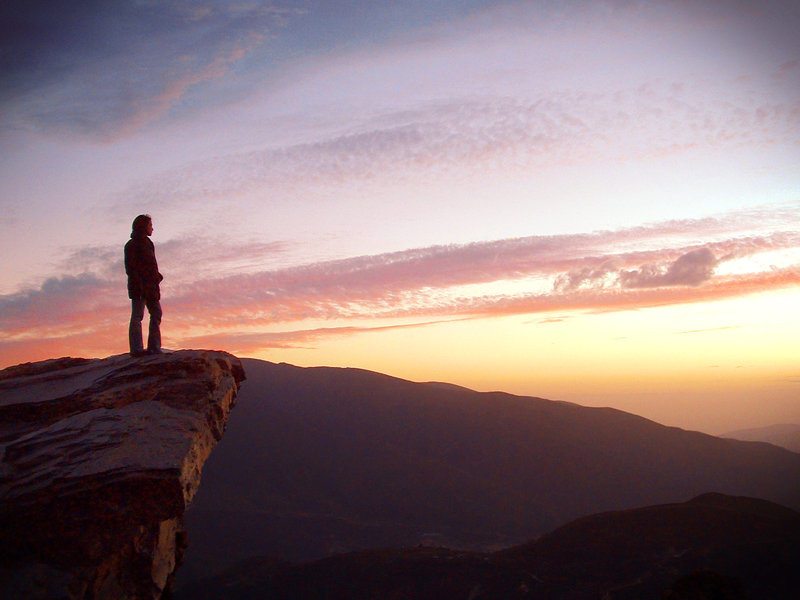 9.1.- 	ANTICIPACIÓN
9.2.- 	PROYECCIÓN DE ESCENARIOS
9.3.- 	GENERACIÓN DE ALTERNATIVAS
A
B
C
D
(+) (-)
(+) (-)
(+) (-)
(+) (-)
10.- CARACTERISTICAS DESEABLES DE LOS APORTES
10.1.- 	COSTOS RAZONABLES
10.2.- 	TIEMPOS BREVES
10.3.- 	COMPATIBILIDAD CON LO EXISTENTE
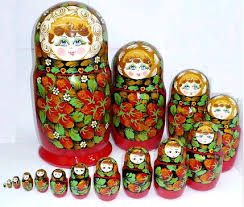 bibiloni@estudiodelaplaza.com.ar         		                                            		         www.estudiodelaplaza.com.ar
11.- CONCLUSIONES
EL DAÑO AMBIENTAL SUELE SER IRREPARABLE.

VIVIMOS EN UN PLANETA DE RIESGOS.











LA PREVENCIÓN ES NO SÓLO NECESARIA, OPORTUNA Y MÁS ECONÓMICA.
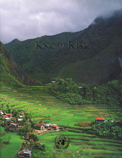 Know Risk
UNISDR, 2005
by: United Nations Office for Disaster Risk Reduction (UNISDR)
bibiloni@estudiodelaplaza.com.ar         		                                            		         www.estudiodelaplaza.com.ar
12.- COMPROMISO CON LAS GENERACIONES FUTURAS
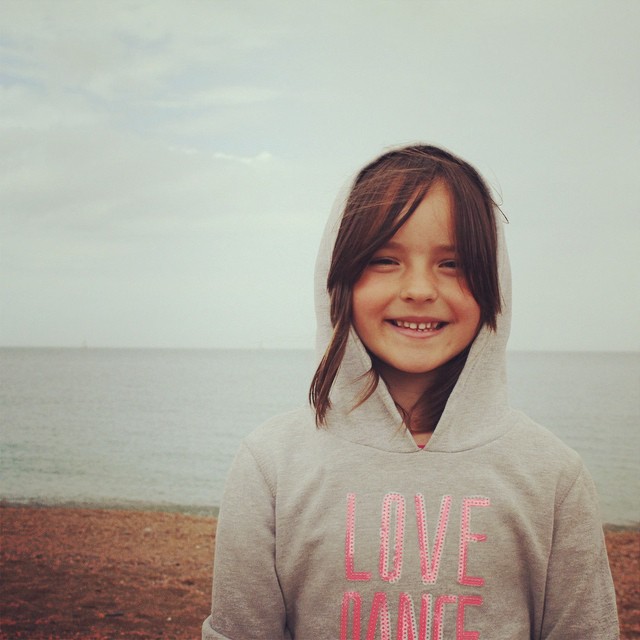 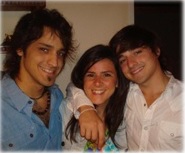 Máximo
Lucrecia
Nehuen
Urszula
bibiloni@estudiodelaplaza.com.ar         		                                            		         www.estudiodelaplaza.com.ar